Chapter 1: Outcomes, Events, and Sample Spaces
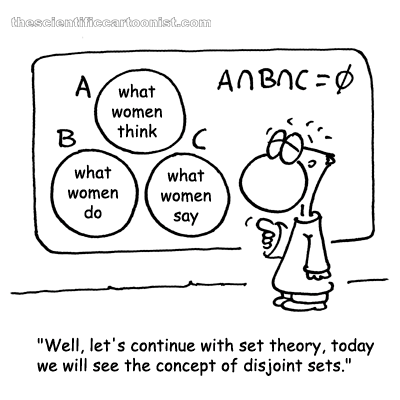 men
men
men
http://www.thescientificcartoonist.com/?p=102
1
Notation
2
Part 1
What this part is about
Objectives for the part
Math Skills
Resources
3
Objectives (1)
Define basic terms related to probability and events.
Use proper set notation for events.
Characterize the possible outcomes, when something random occurs.
Describe the events into which outcomes can be grouped
Assign probabilities to events
Perform calculations using probability rules
4
Objectives (2)
Calculate whether two or more events are independent.
Calculate the probability of an event occurring, given that another event occurred.
Calculate the conditional probability of an event using Bayes’ Theorem
5
Set Notation
6
Venn Diagrams
Graphical way to describe sets
S
7
Set Theory
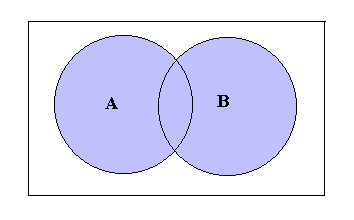 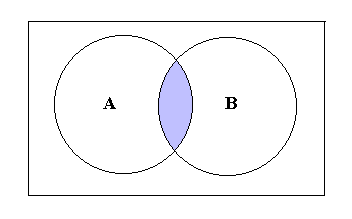 S
S
Union: A U B
Intersection: A ∩ B
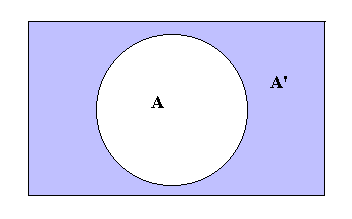 S
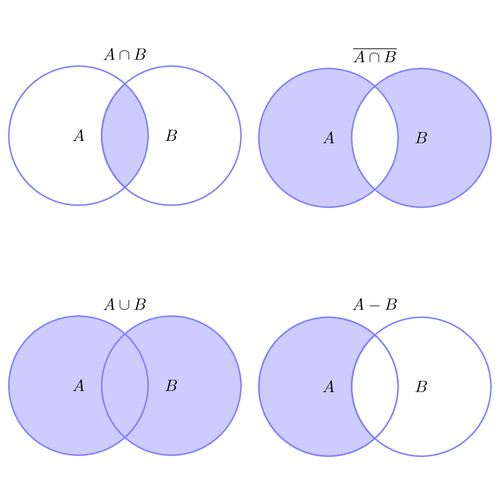 S
Complement: AC
Setminus: A\B
8
Set Theory: Laws
Let A, B, and C be subsets of S. Then
Distributive Laws
	a) A ∩ (B U C) = (A ∩ B) U (A ∩ C)
	b) A U (B ∩ C) = (A U B) ∩ (A U C)
Commutative Laws
	a) A ∩ B = B ∩ A
	b) A U B = B U A
Associative Laws
	a) A ∩ (B ∩ C) = (A ∩ B) ∩ C
	b) A U (B U C) = (A U B) U C
9
DeMorgan’s Laws
Theorem 1.23 DeMorgan’s first law
    For a finite or infinite collection of events, A1, A2, …
	                                    (A U B)C = AC ∩ BC

Theorem 1.24 DeMorgan’s second law
    For a finite or infinite collection of events, A1, A2, …
                                        
                                       (A ∩ B)C = AC U BC
10
Cartesian Product
All possible combinations.


A1 = {1,2}	A2 = {a,b}
A1 X A2 = {(1,a), (1,b), (2,a), 2,b)}
11